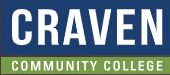 TABE  Math-EPRAXENUnit-2  Add and Subtract Whole NumbersLesson-06  2-Digit Addition
Revised: October 16, 2023
Nolan Tomboulian
Some graphics may not have copied well during the scan process
1
Math-E  - Lesson-06 – 2-Digit Addition
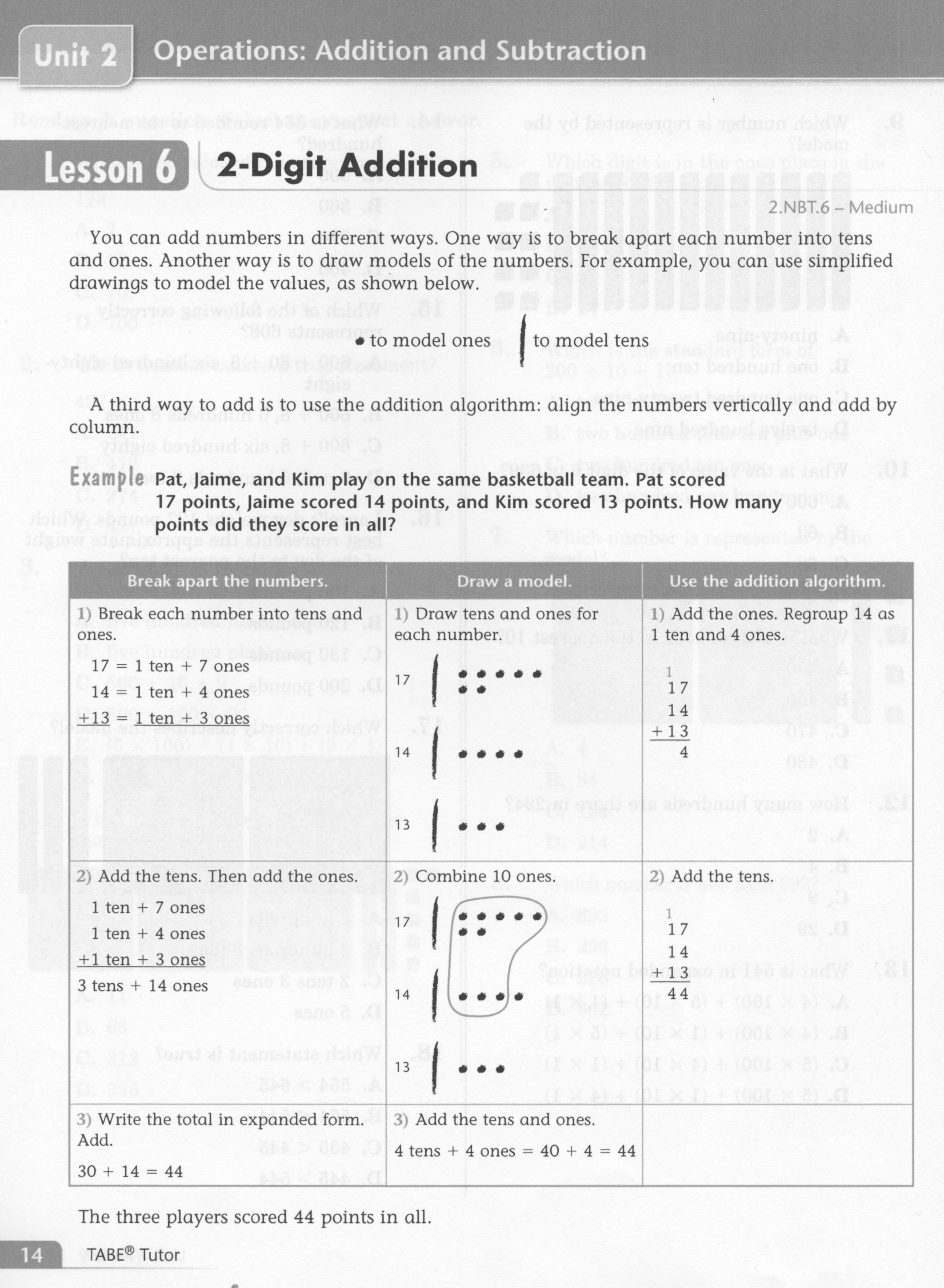 2
Math-E  - Lesson-06 – 2-Digit Addition
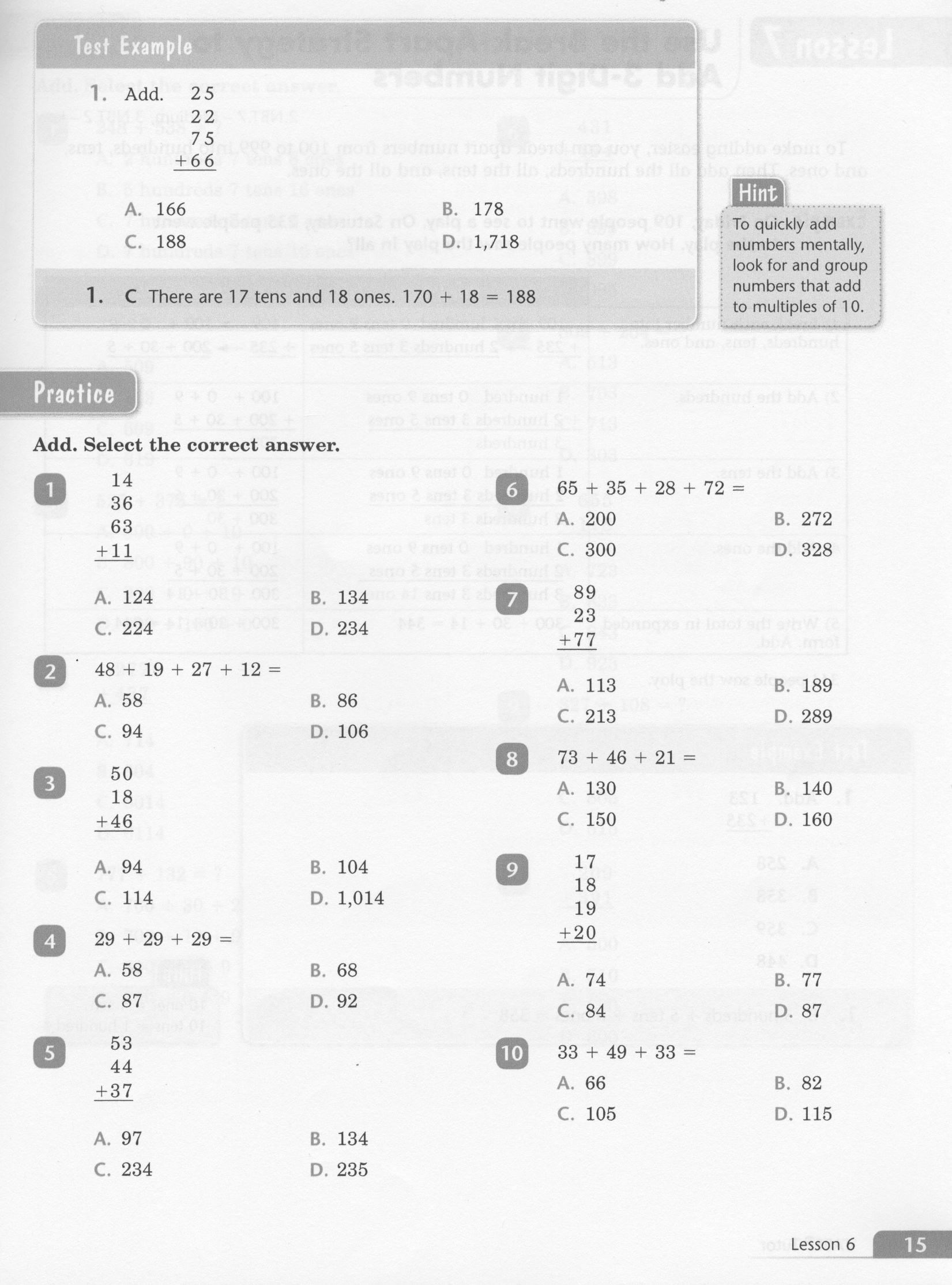 3
Math-E  - Lesson-06 – 2-Digit Addition
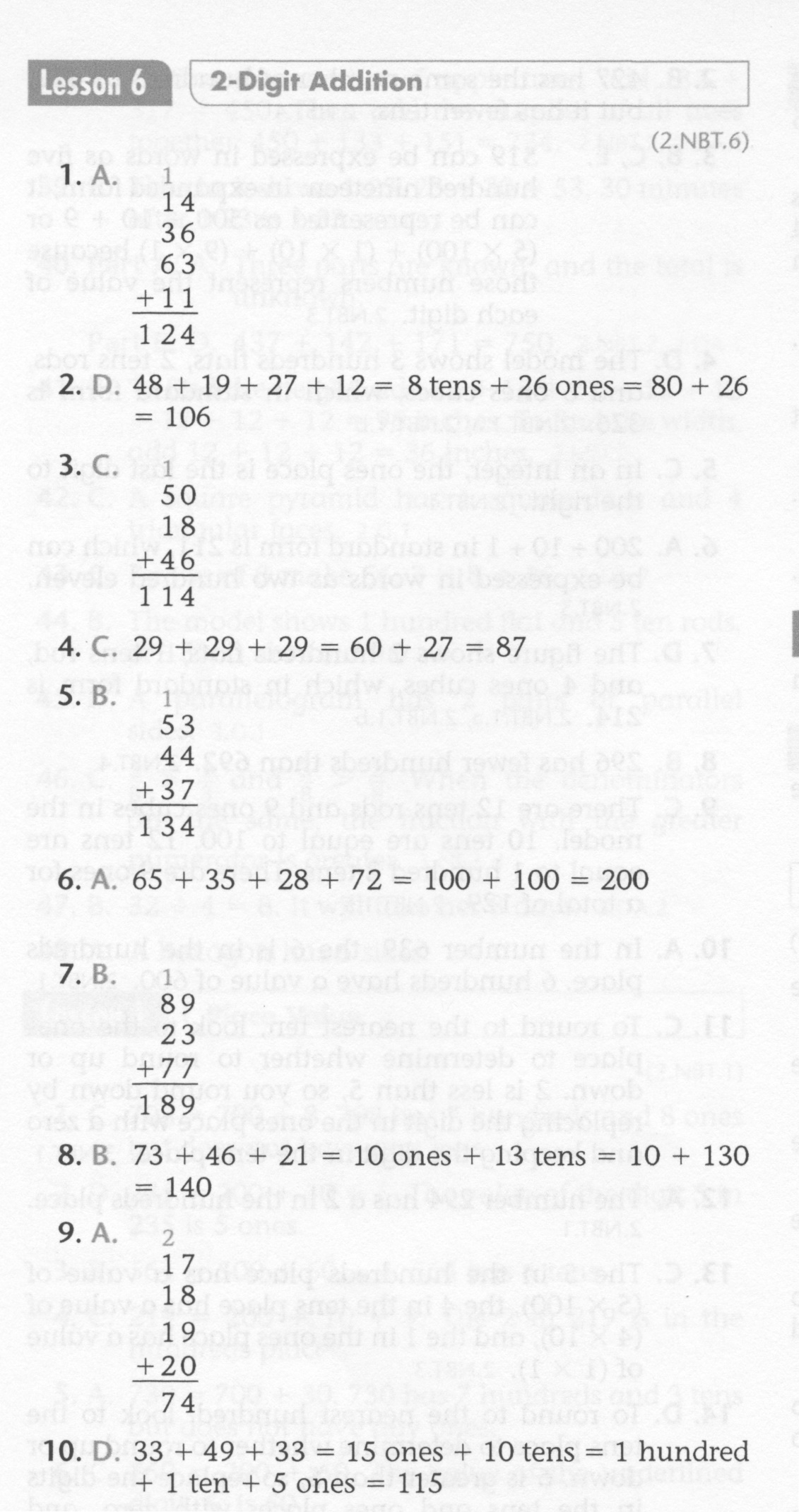 4
Math-E  - Practice-06 – 2-Digit Addition
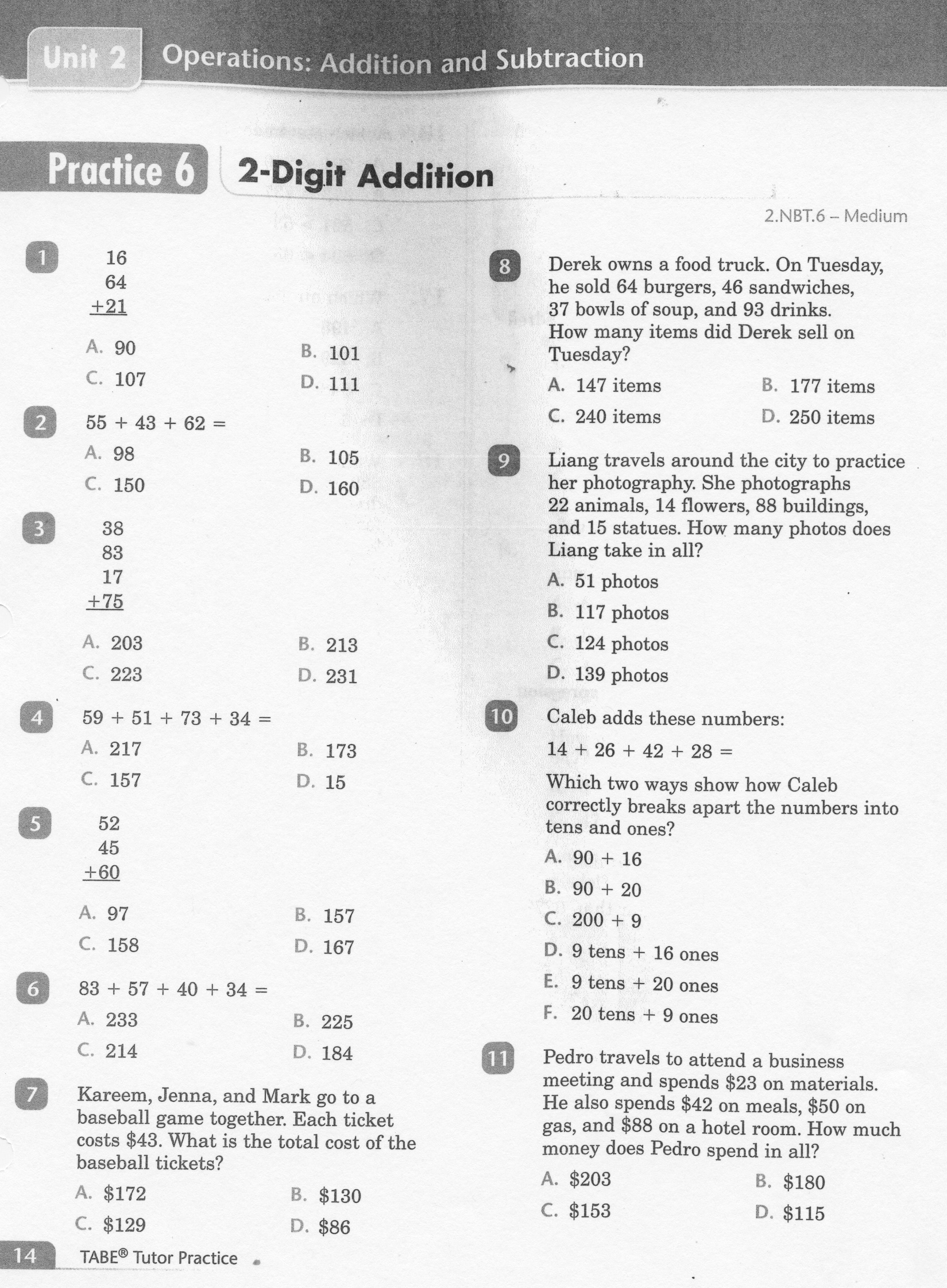 5
Math-E  - Practice-06 – 2-Digit Addition
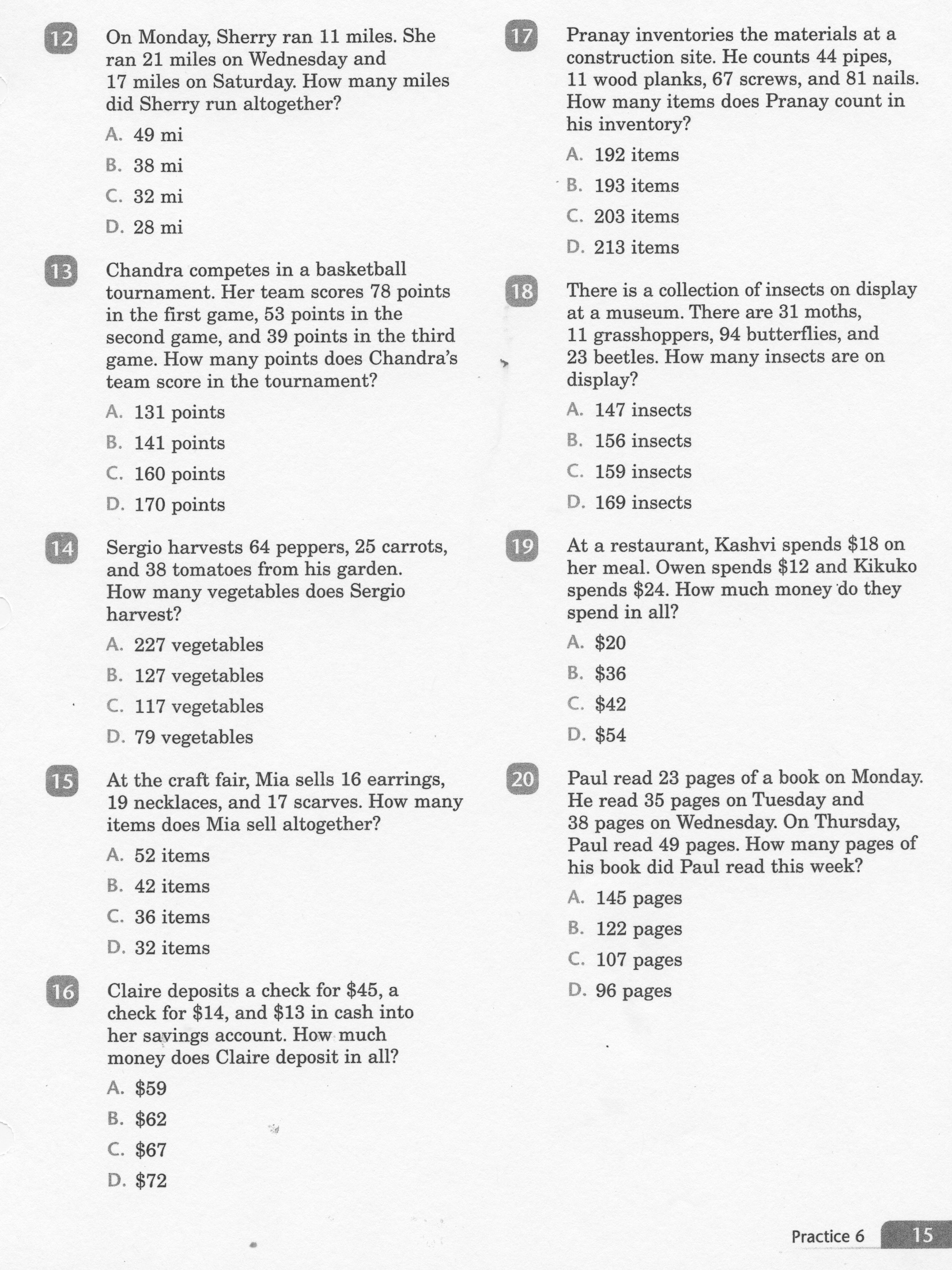 6
Math-E  - Practice-06 – 2--Digit Addition
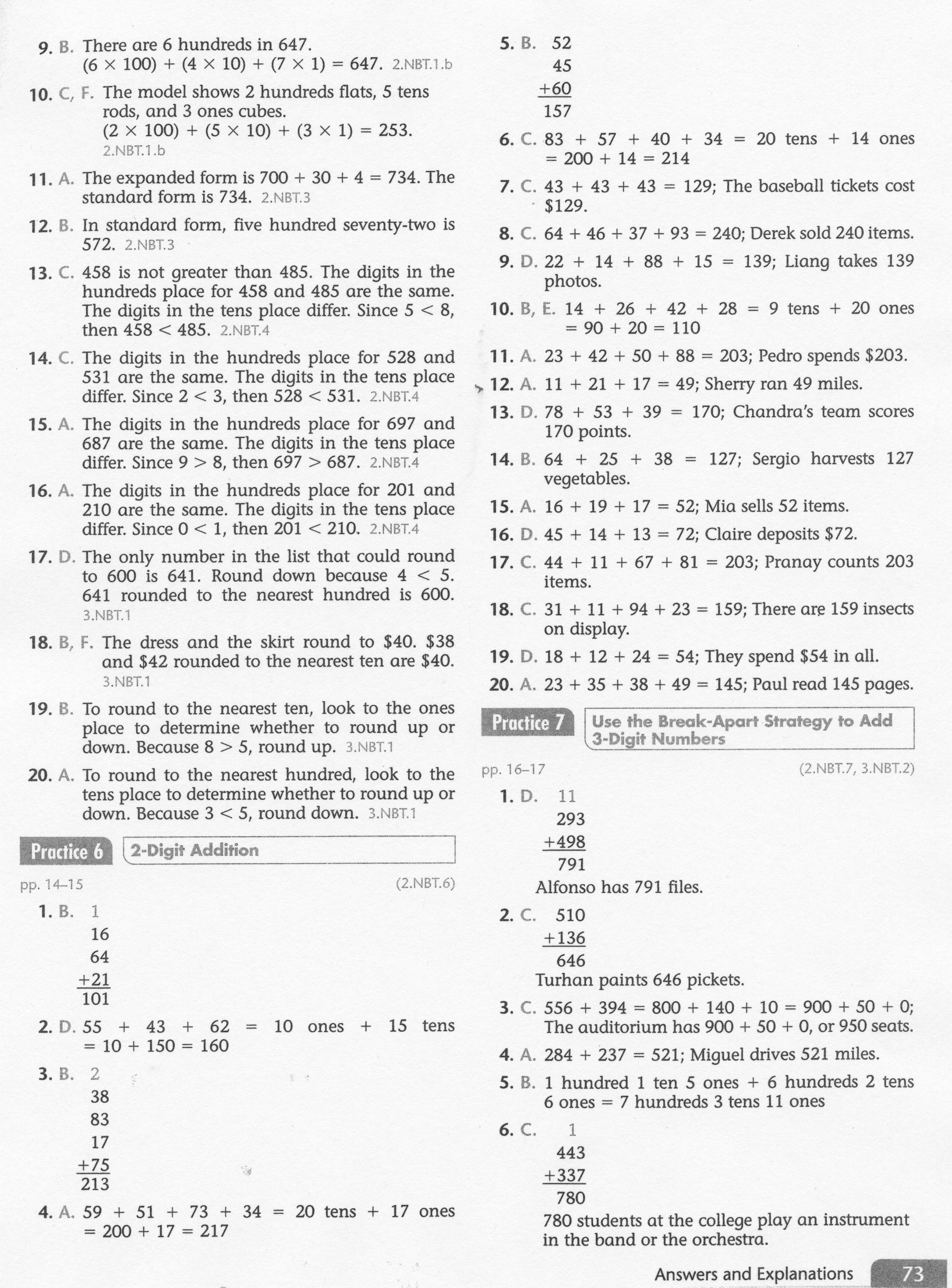 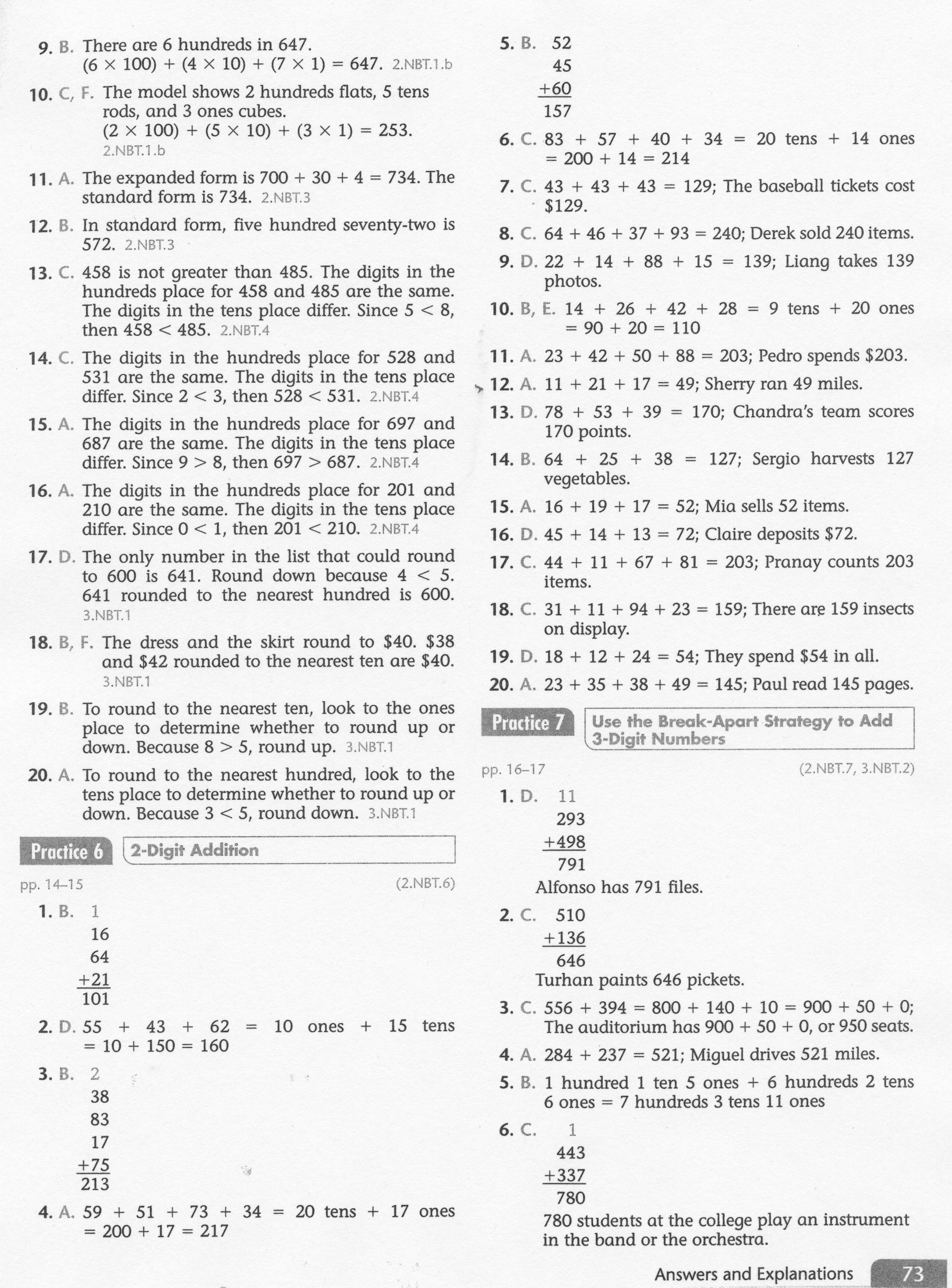 7